Niere
Niere - Übersicht
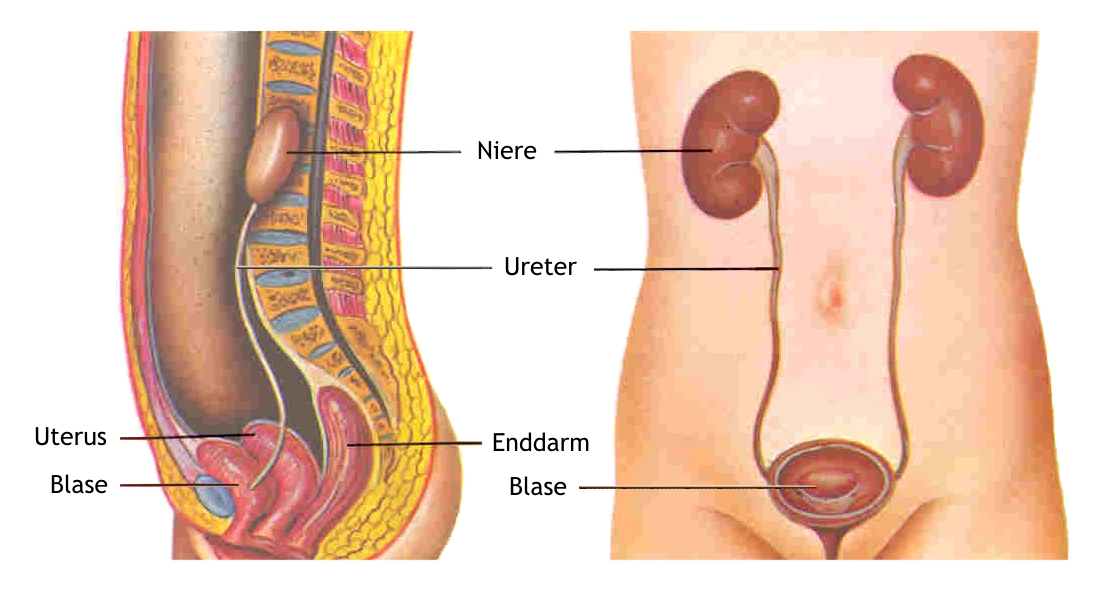 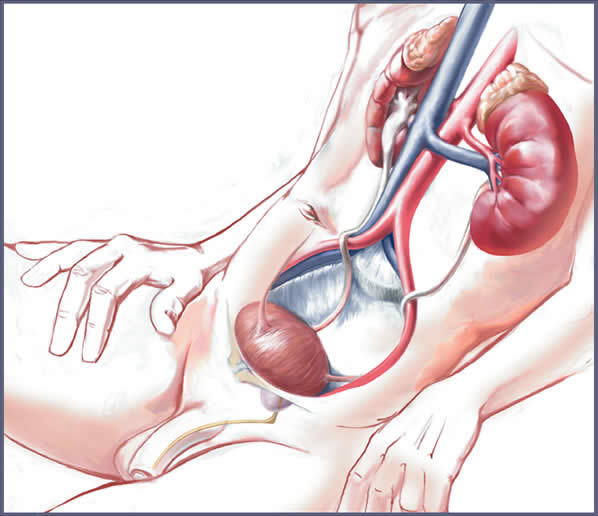 Harnleiter, Balse
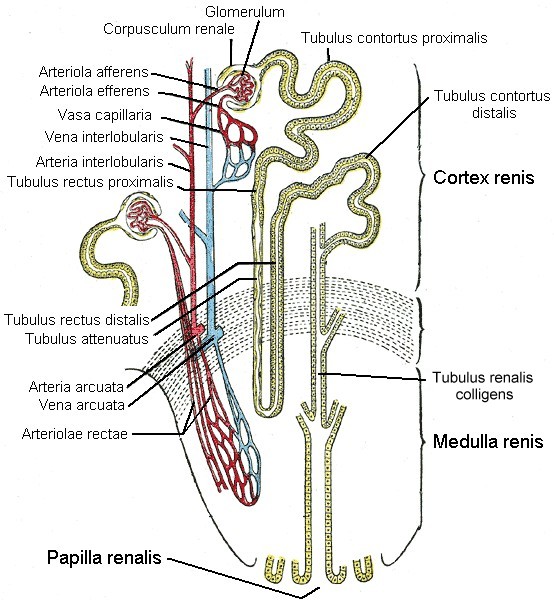 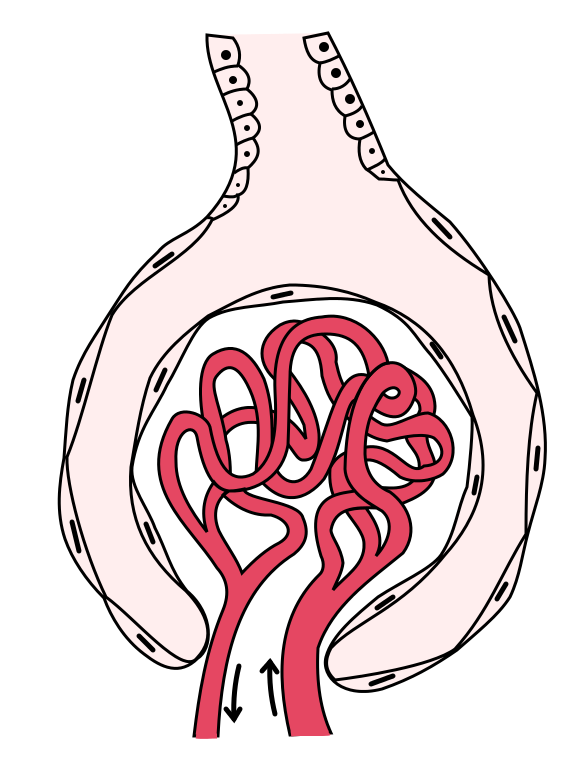 Kapillarknäul
(Glomerulus)
= Grundgewebe
Niere, Harnleiter
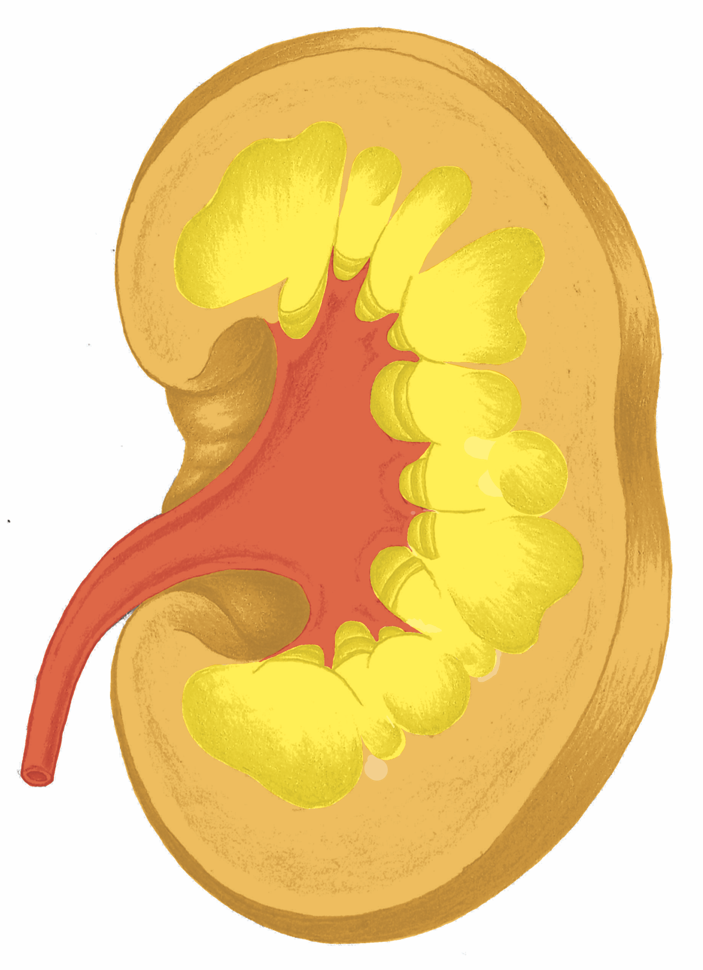 Harnleiter
Blase
Harnröhre
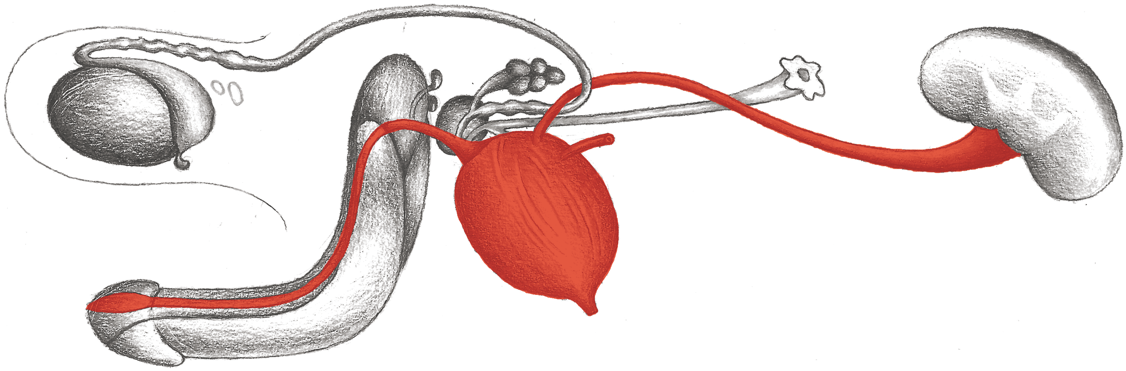 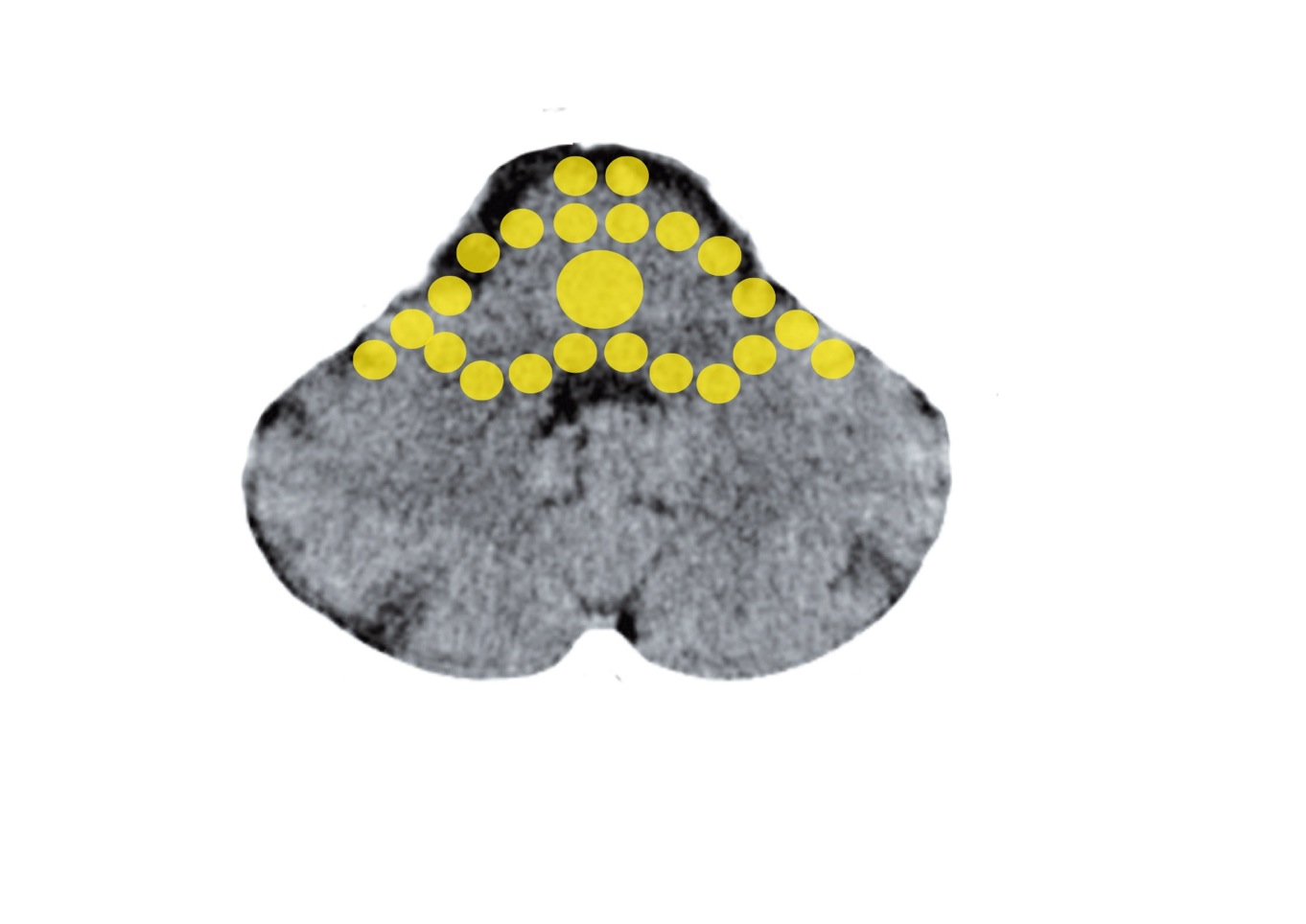 Stammhirn – Nierensammelrohre
Mittelohr und Tuba eustachii - Stammhirn
CCT: Nierensammelrohre, aktiver Konflikt
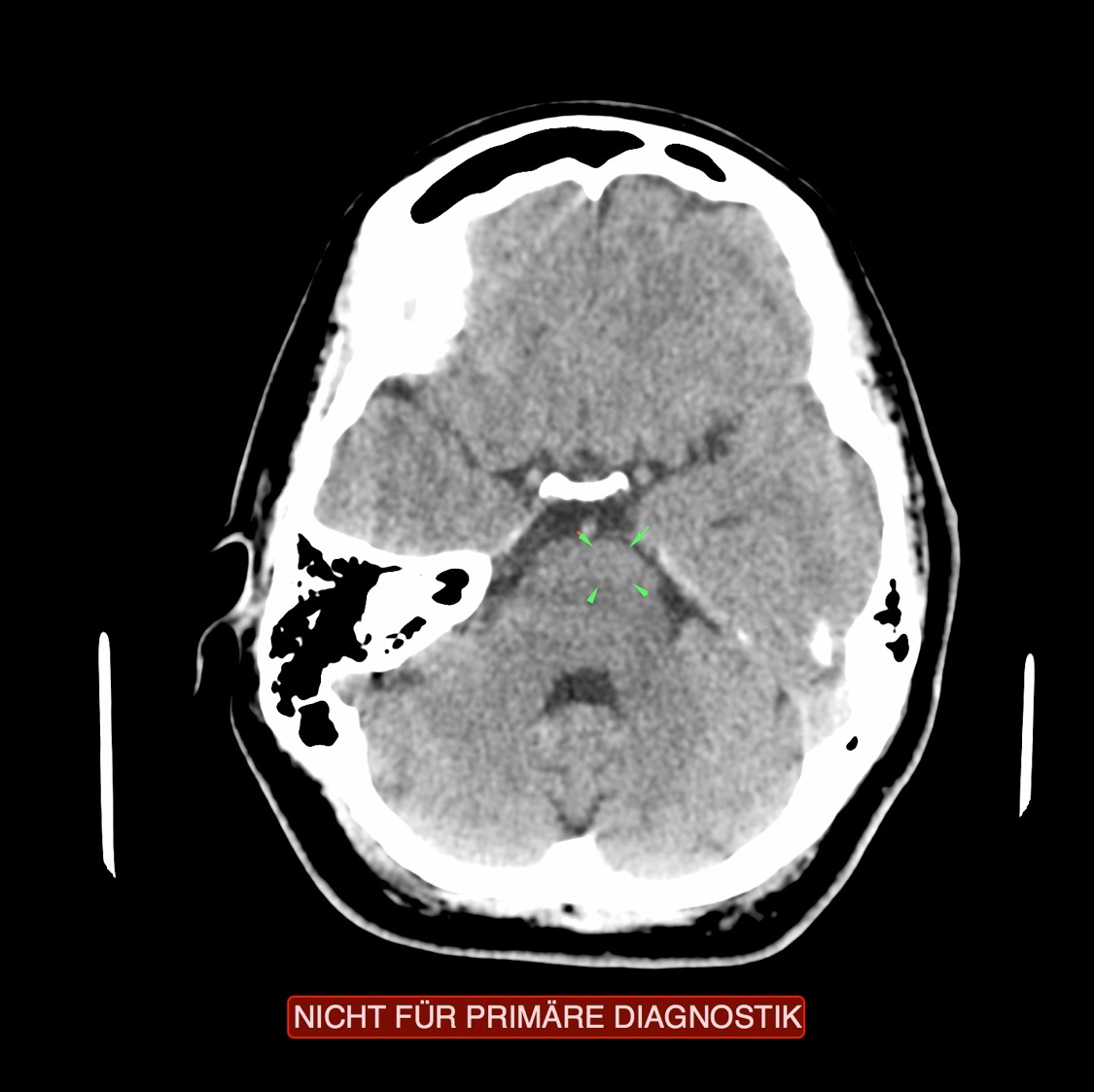 CCT: Nierensammelrohre, aktiver Konflikt
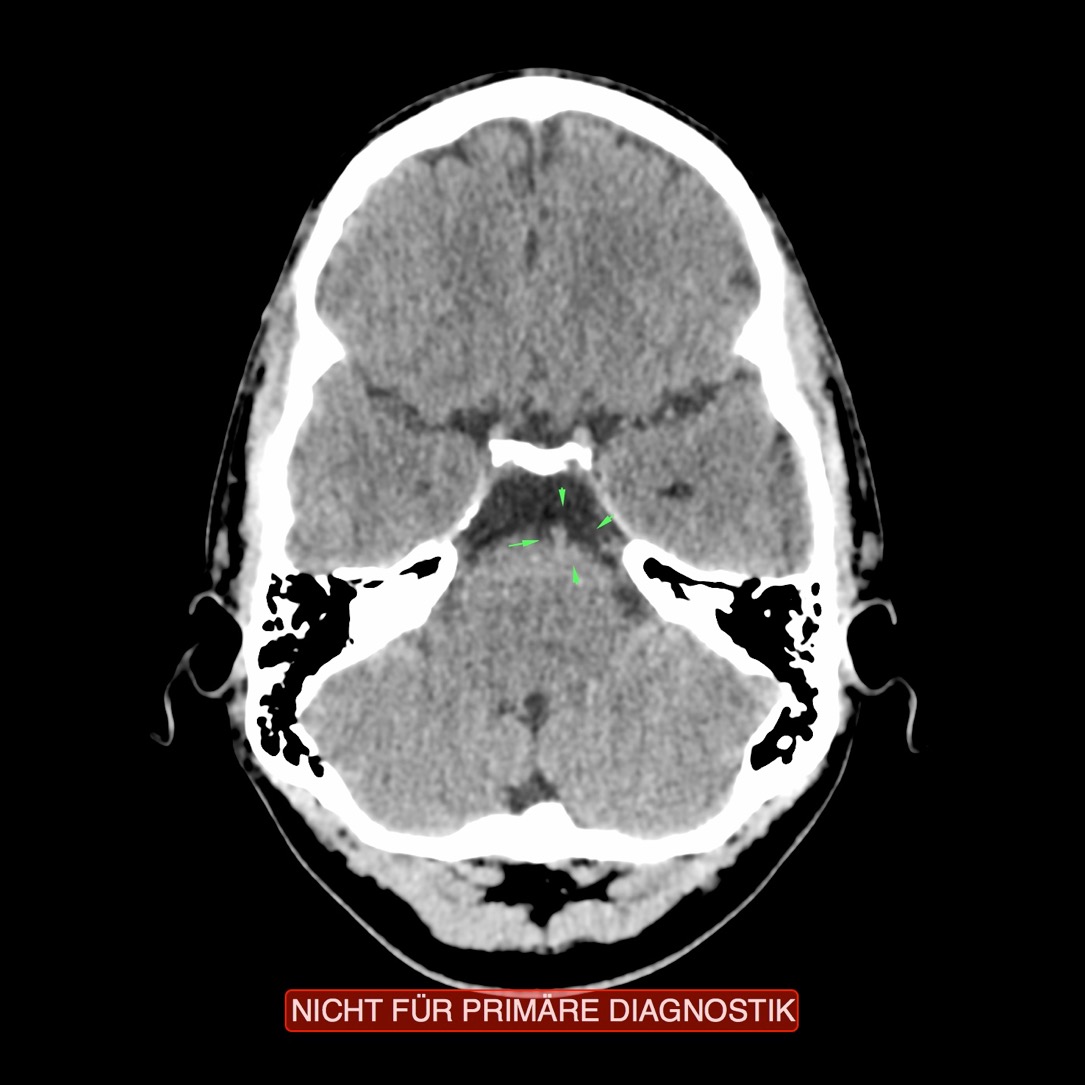 CCT: Nierensammelrohre, aktiver Konflikt
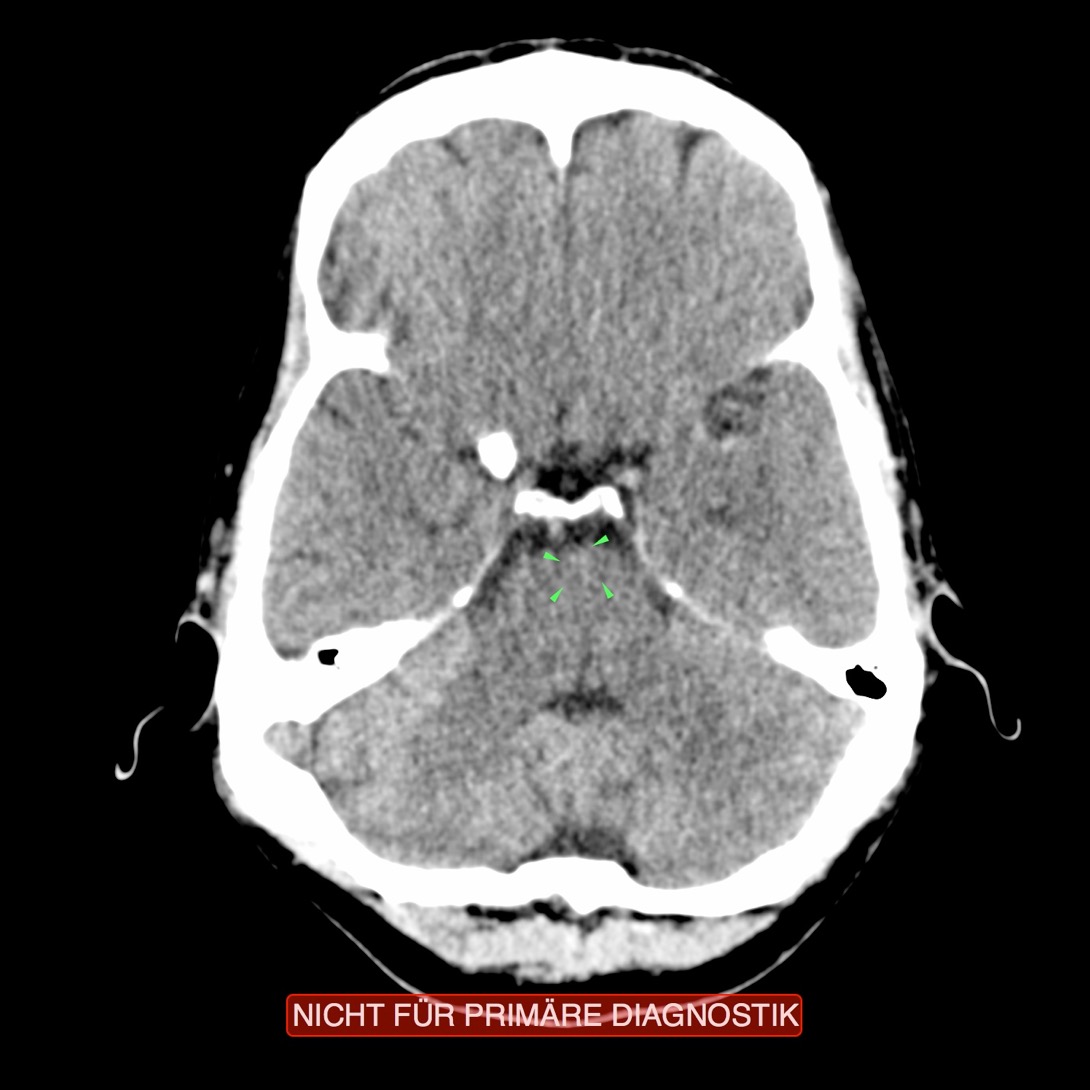 CCT: Sammelrohre aktiv, Brustdrüsen leicht aktiv
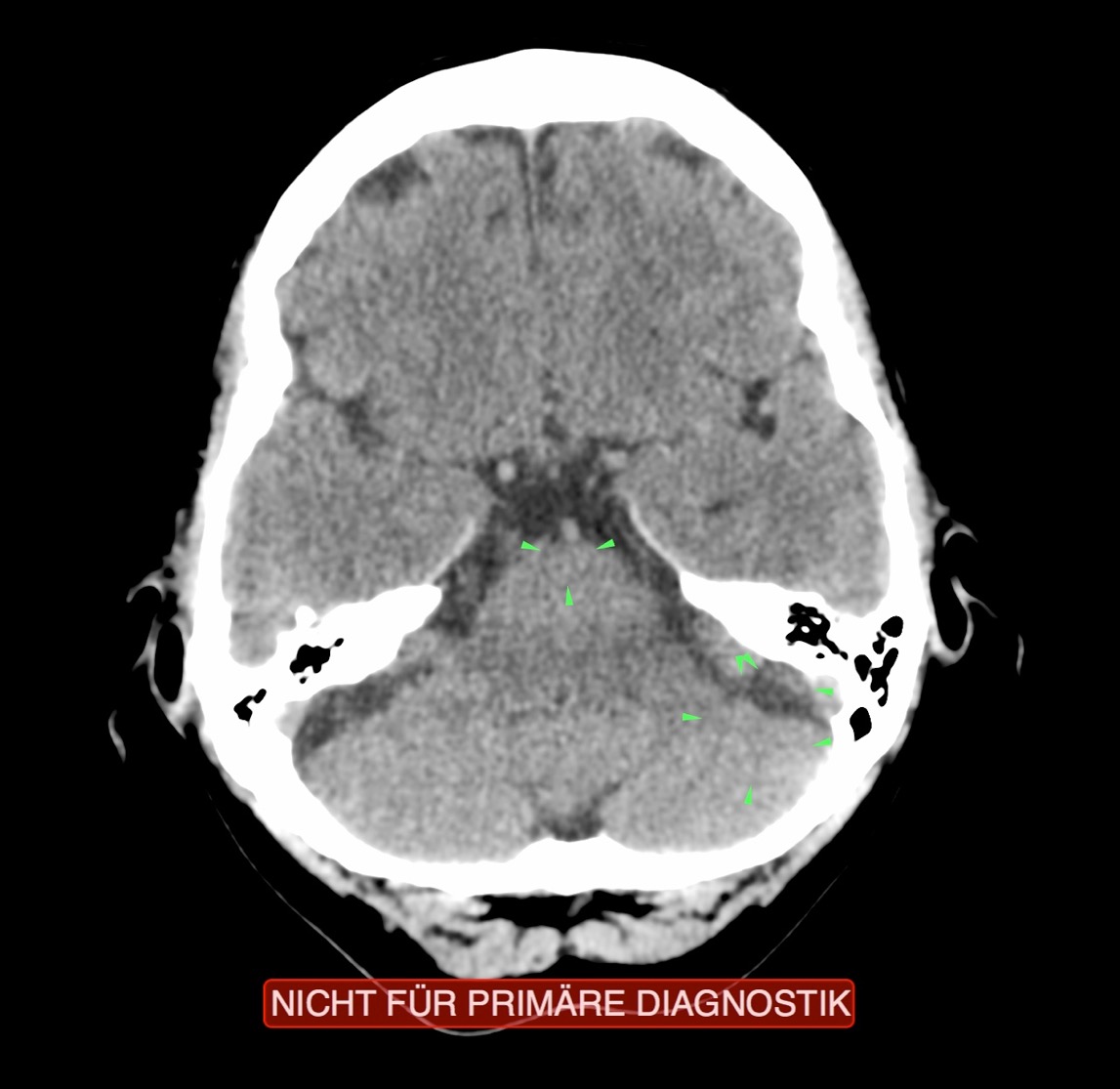 Aktive Nierensammelrohre: Schielen nach außen
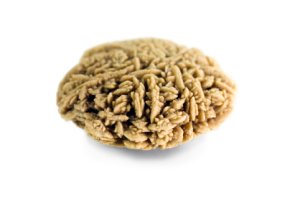 Oxalatstein - Sammelrohre
Polyzystische Niere über 1 kg schwer
Runschau Grieskirchen
Mit einem durchschnittlichen Body-Mass-Index (BMI = Verhältnis zwischen Körpergewicht und Größe) von 25,9 sind die Innviertler Oberösterreichs dickste Bewohner.
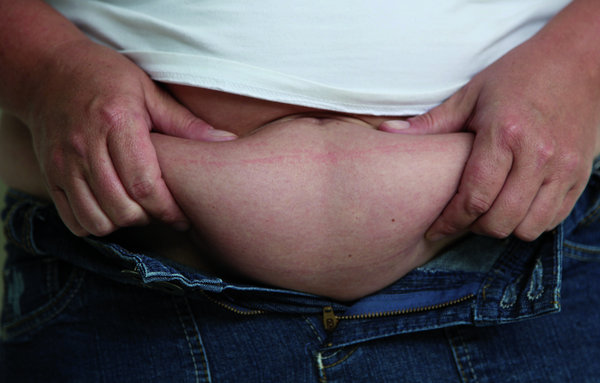 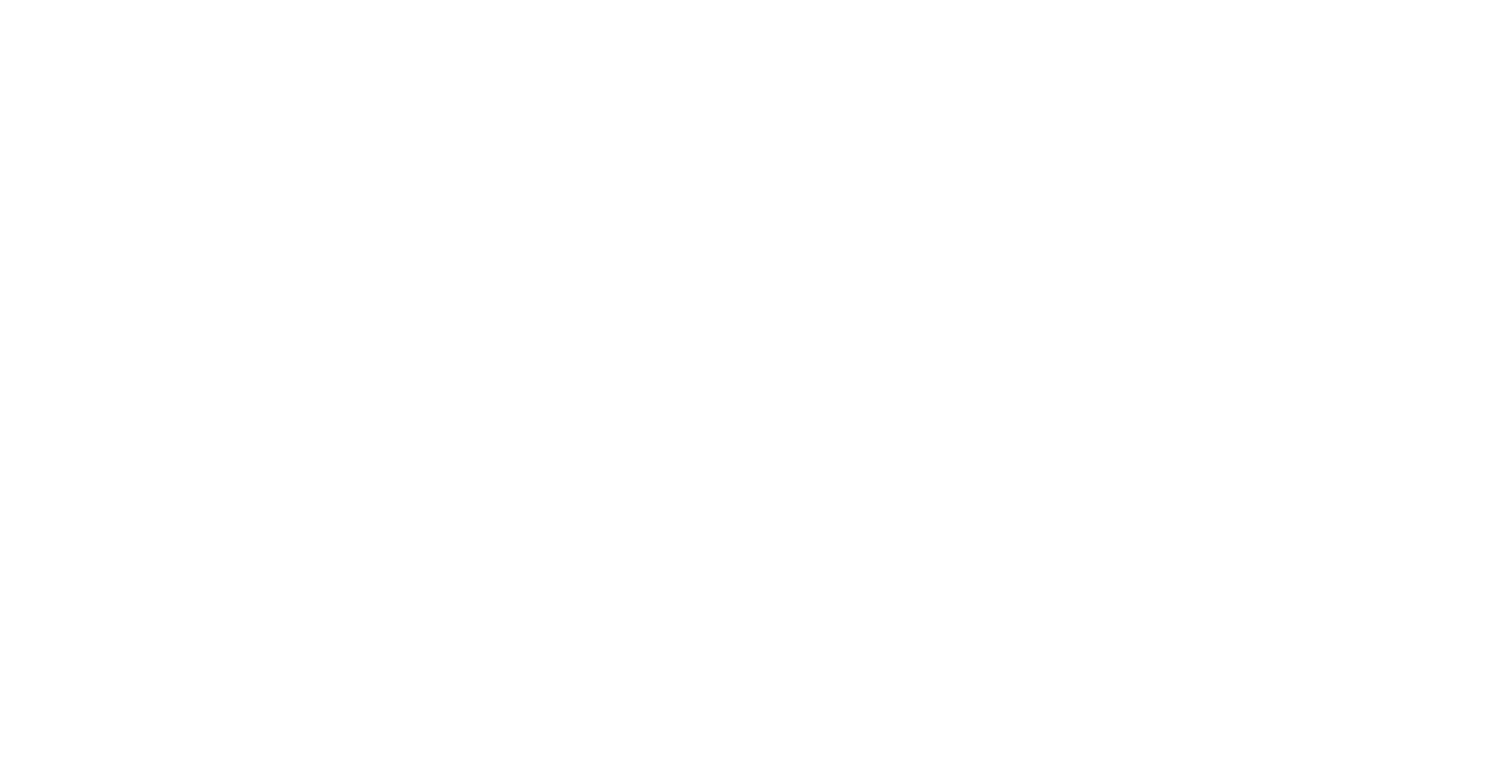 Niere, Harnleiter
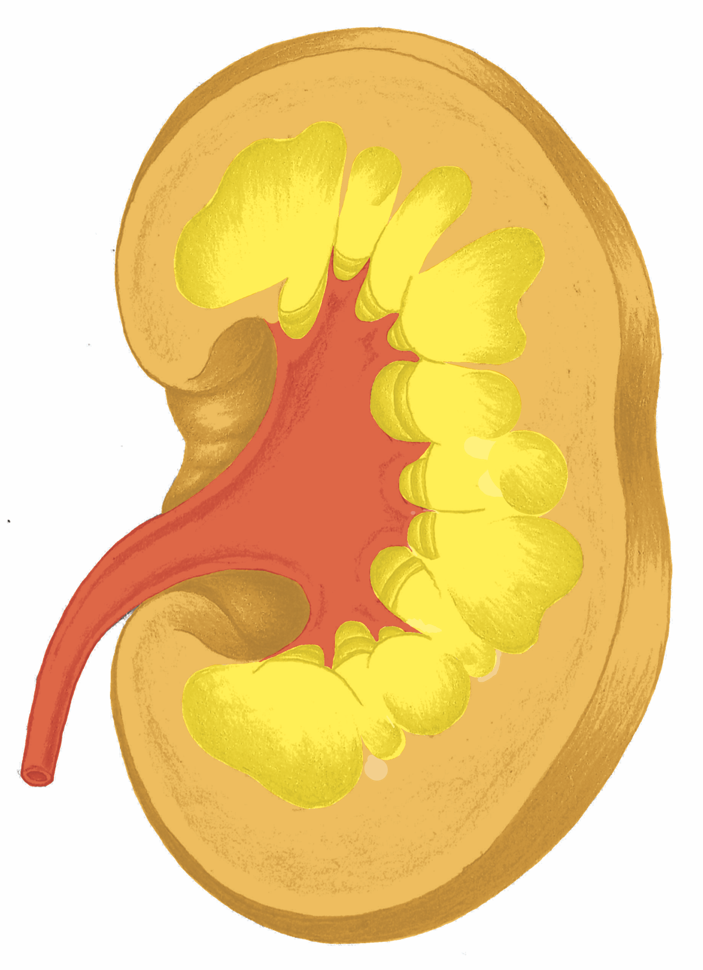 Großhirnmarklager
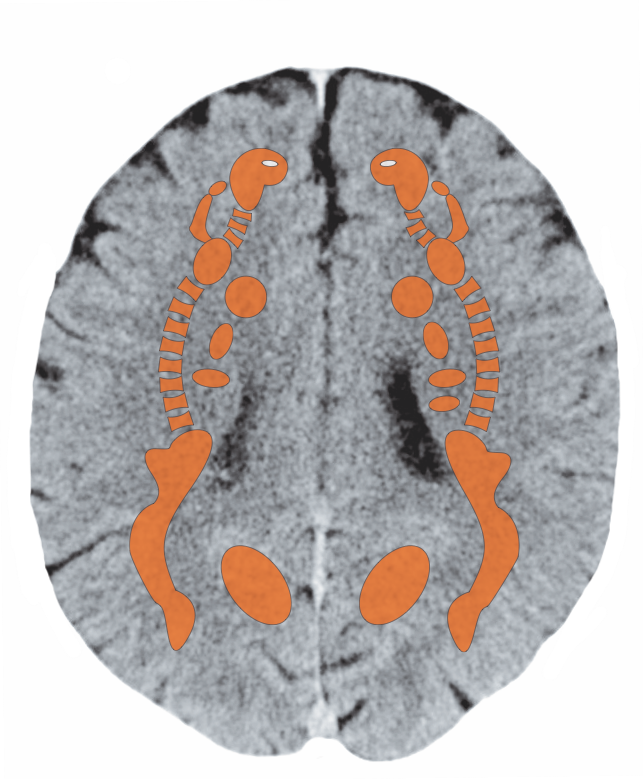 CCT: Nierengrundgewebe, aktiver Konflikt
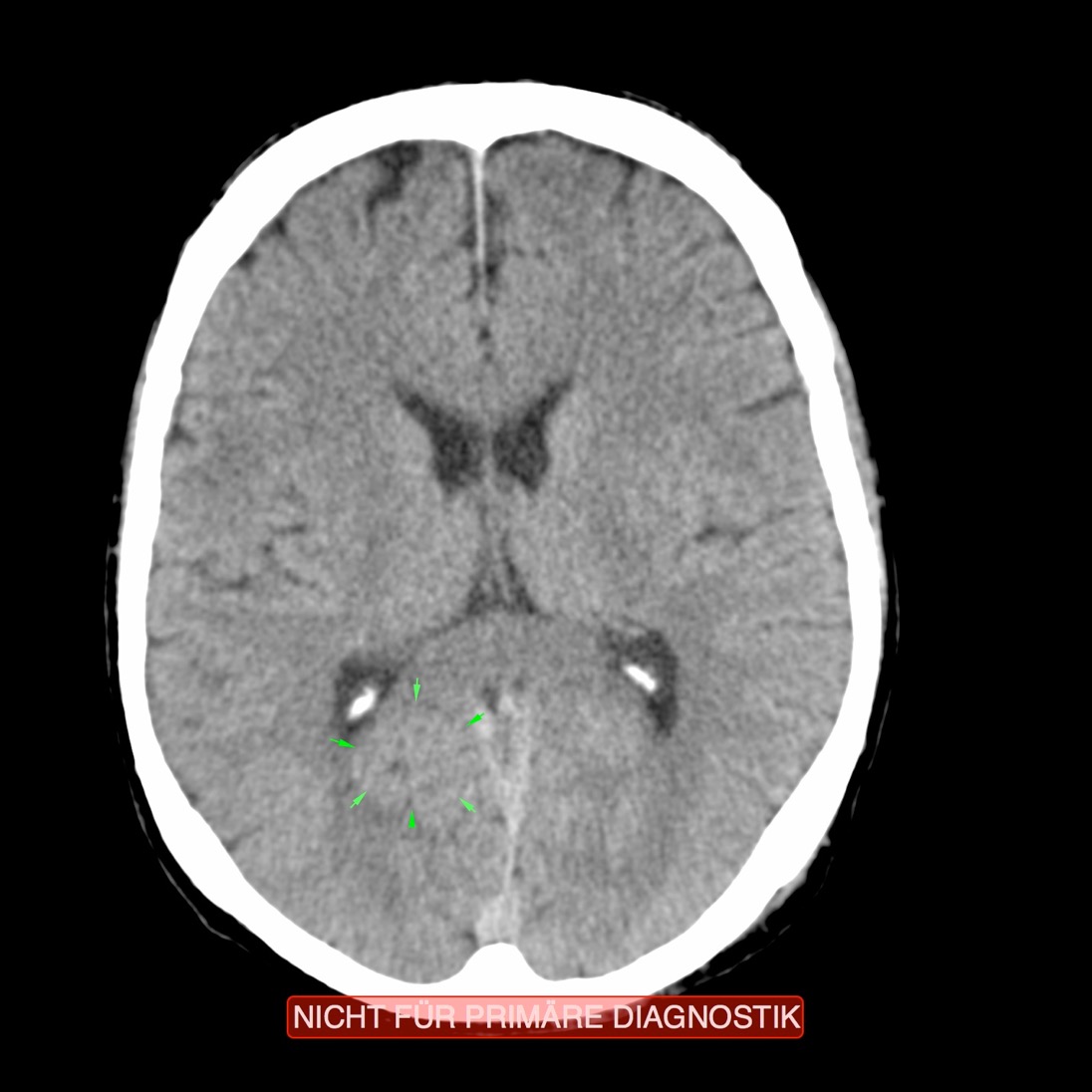 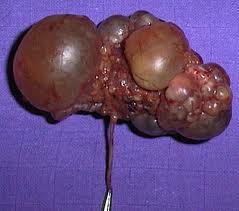 Nieren-
Zysten
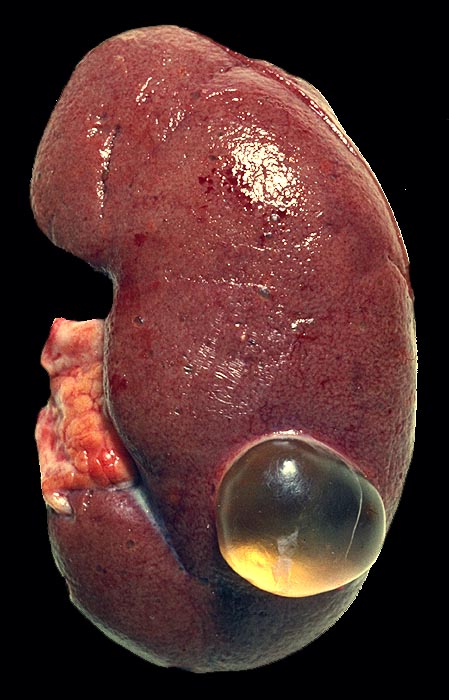 Diagnose Nierenzyste 
Solitäre, glattwandige
Nierenzyste mit seröser
 Flüssigkeit gefüllt.
Zufallsbefund bei 
Autopsie.
Selten bei Kindern, 
häufig bei Erwachsenen,
besonders in 
Narbennieren 
Meist asymtpomatisch.
= Grundgewebe
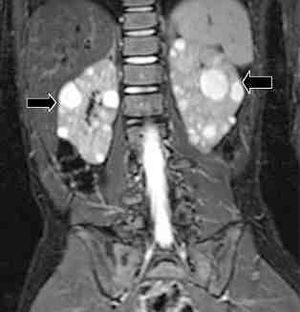 Nieren-
Zysten
beidseitig
Wilms-
Tumor
nach 
Entnahme
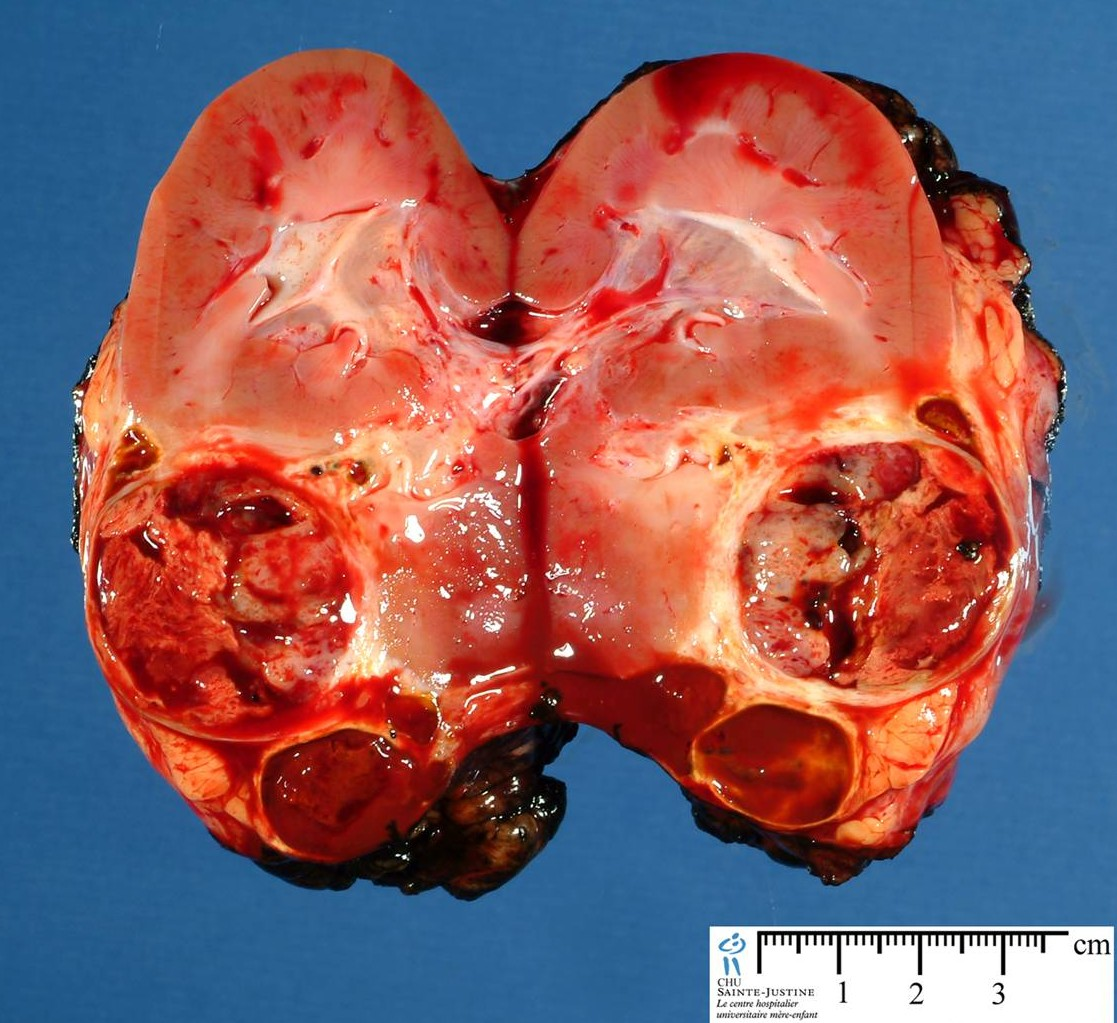 Niere, Harnleiter
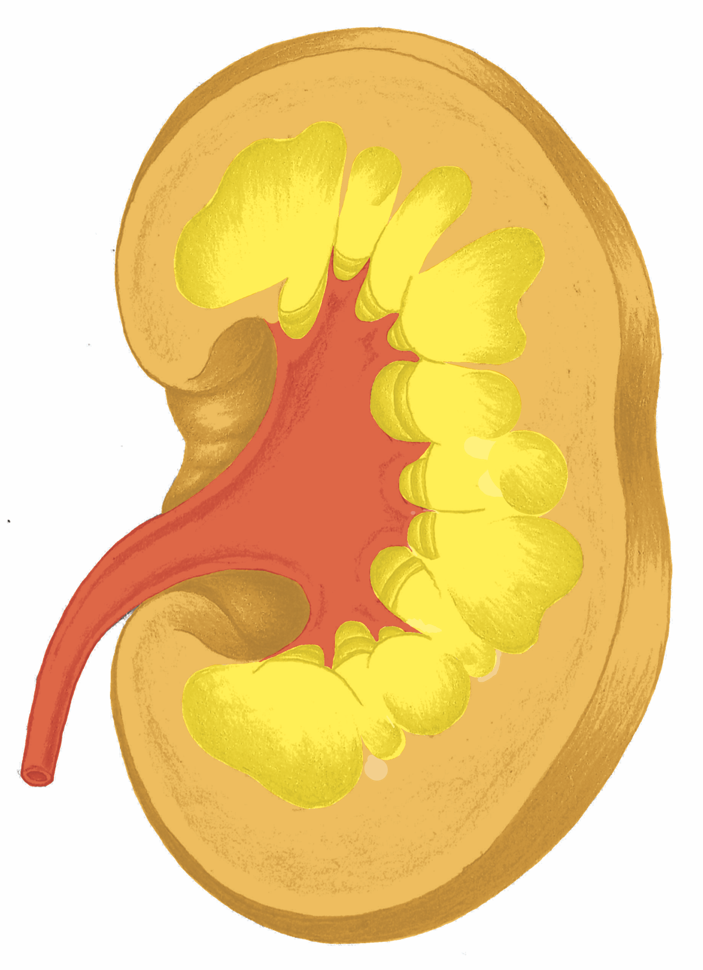 Großhirnrinde – Nierenbecken, Harnleiter, Blase
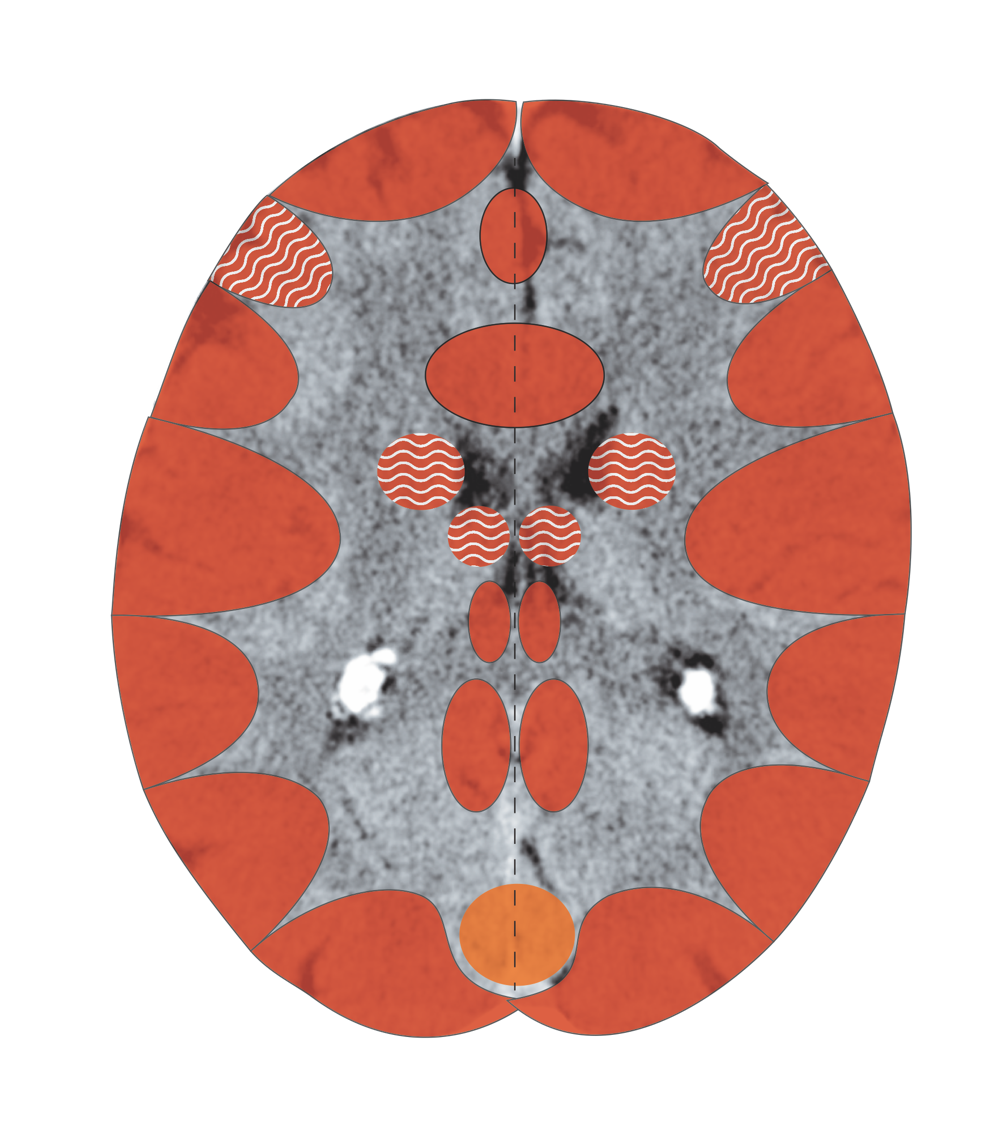 CCT: Nierenbecken, wiederkehrender Konflikt
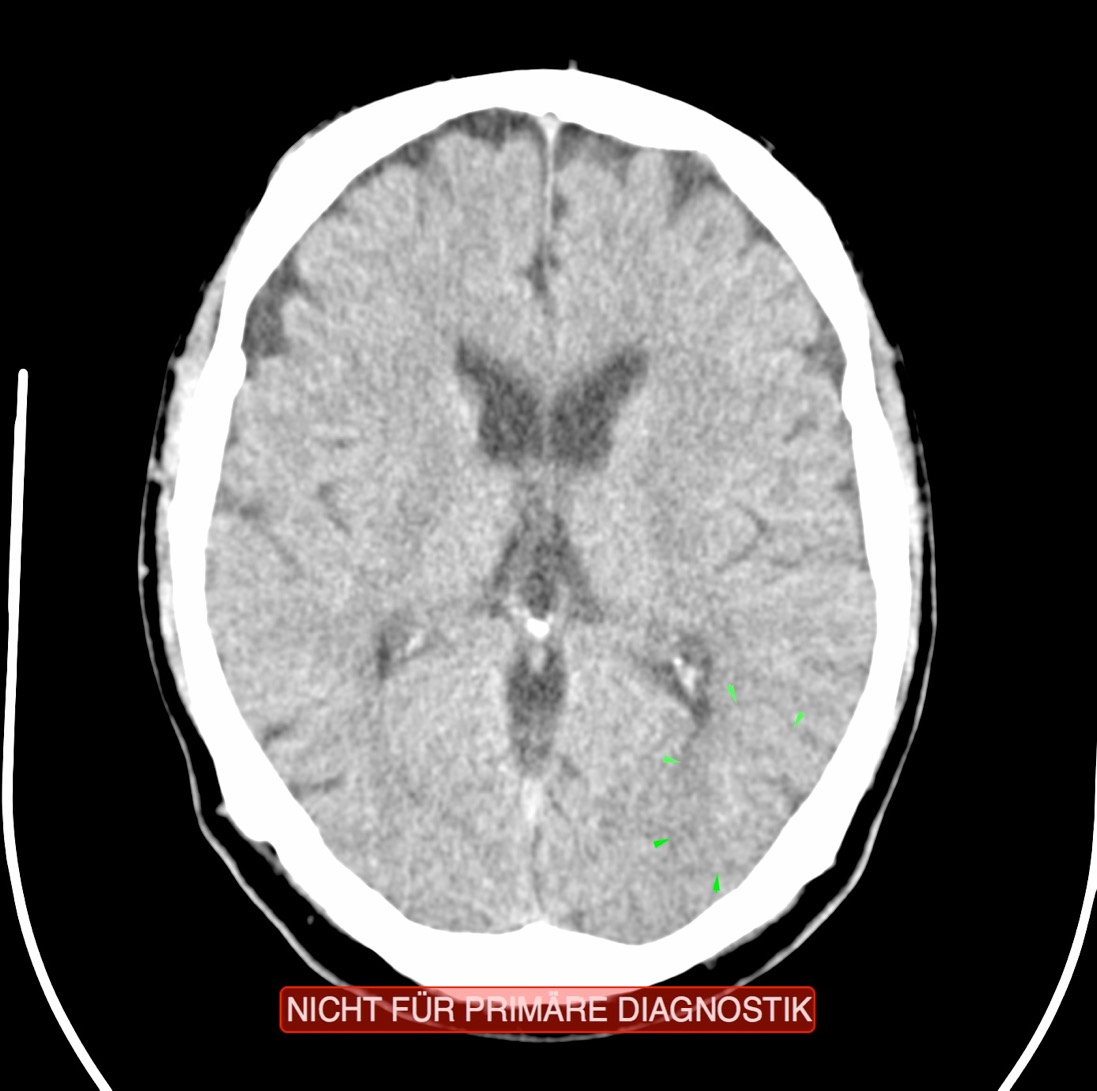